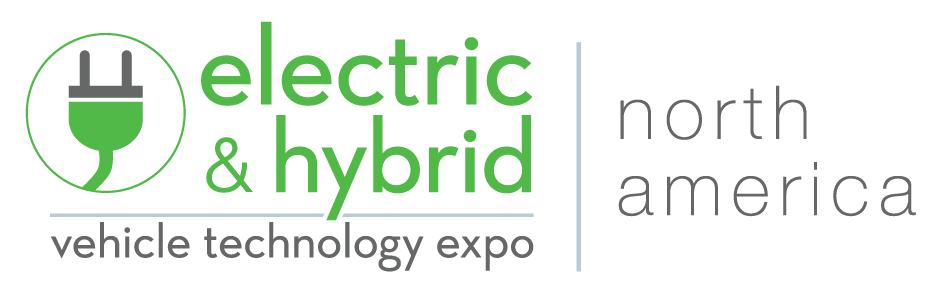 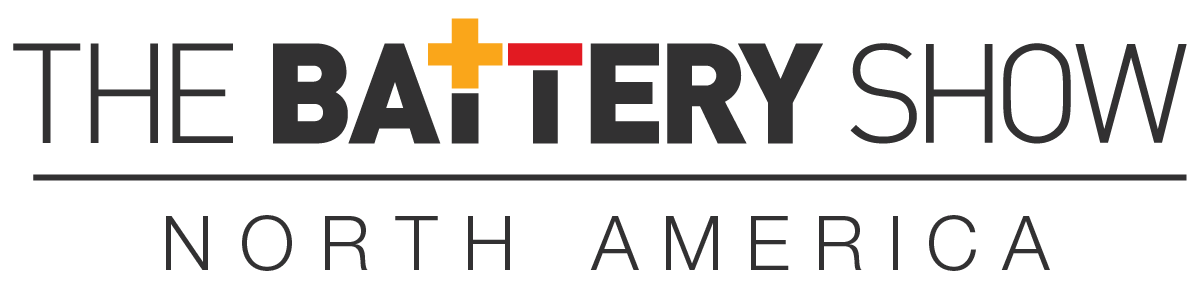 Insert Title here
Insert Speaker Name here
Thank you! Questions?